If statements
One-Way Selection
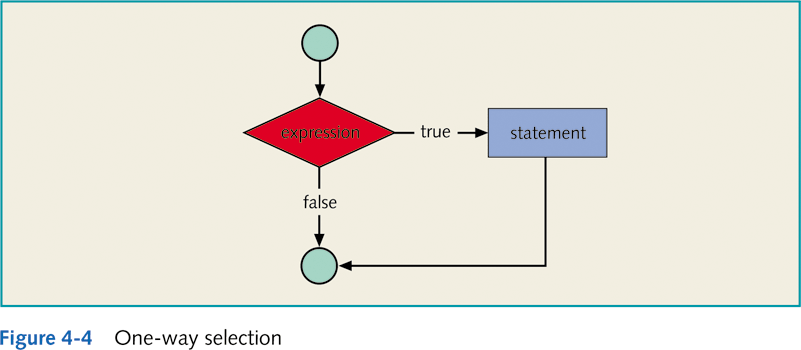 Example:
char grade=‘’
if ( score >= 90 )
 grade = ‘A’;
2
Example if-statement: find absolute value
import java.util.Scanner;
    
   public class If1
   {
      public static void main(String[] args)
      {
    Scanner in = new Scanner(System.in);
    
    int a;
       
    System.out.print("Enter an integer value: ");
    
    a = in.nextInt();     // Read in an integer from keyboard    
    
    System.out.print("Input value = ");
    System.out.println(a);
    
    if ( a < 0 )          // If-statement
       a = -a;            // Negate a ONLY if a < 0
       
    System.out.print("It's absolute value = ");
    System.out.println(a);
      }
   }
Two-Way Selection
Syntax:
		if (expression)
	    	statement1;
		else
	    	statement2;
else statement must be paired with an if.
4
Two-Way Selection
Example:  

   boolean positive, negative;
   if (number >= 0 )
       positive = true;
   else                  //number < 0
       negative =true;
5
Multiple Selection: Nested if
Example4_23 :

if ( GPA >= 2.0 )
	if (GPA >= 3.9)
		 System.out.println(“Dean Honor list”);
else
 System.out.println(“GPA below graduation requirement”);

If GPA = 3.8 what will be printed?
GPA below graduation requirement
6
Multiple Selection: Nested if
Example4_23 : (rewritten)

if ( GPA >= 2.0 )
{
	if (GPA >= 3.9)
		 System.out.println(“Dean Honor list”);
}
else
 System.out.println(“GPA below graduation requirement”);
Now, if GPA = 3.8 what will be printed?
7
public class Test {
   public static void main(String args[]){
      int x = 30;
      if( x == 10 ){
         System.out.print("Value of X is 10");}
       else if( x == 20 ){
         System.out.print("Value of X is 20");}
      else if( x == 30 ){
         System.out.print("Value of X is 30");}
      else{
         System.out.print("This is else statement");
      }
   }
}